Муниципальное бюджетное дошкольное образовательное учреждение 
«Детский сад №22 п. Нефтяников»





«Путешествие на Северный полюс»



Подготовила:
Зубова Лариса Николаевна



Каргасок
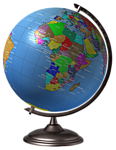 1
Цель: познакомить детей старшей группы с Северным полюсом.
Задачи:
познакомить детей с особенностями природных условий Крайнего Севера;
формировать у детей элементарные представления о взаимосвязях и взаимодействии живых организмов со средой обитания;
развивать у детей способность наблюдать, описывать, строить предположения и предлагать способы их проверки.
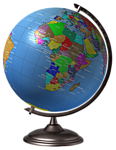 2
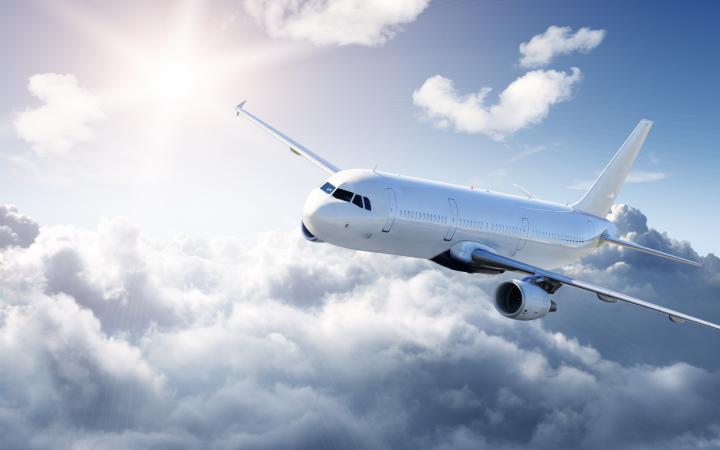 3
4
5
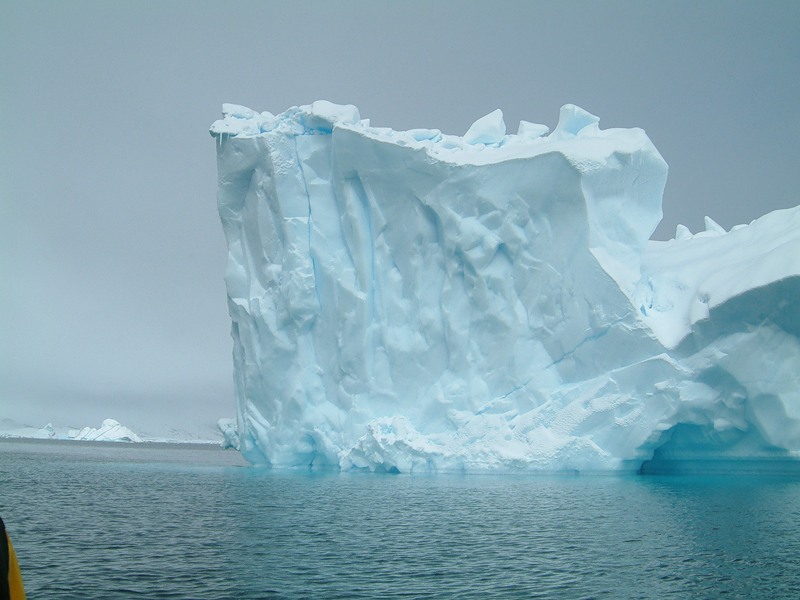 6
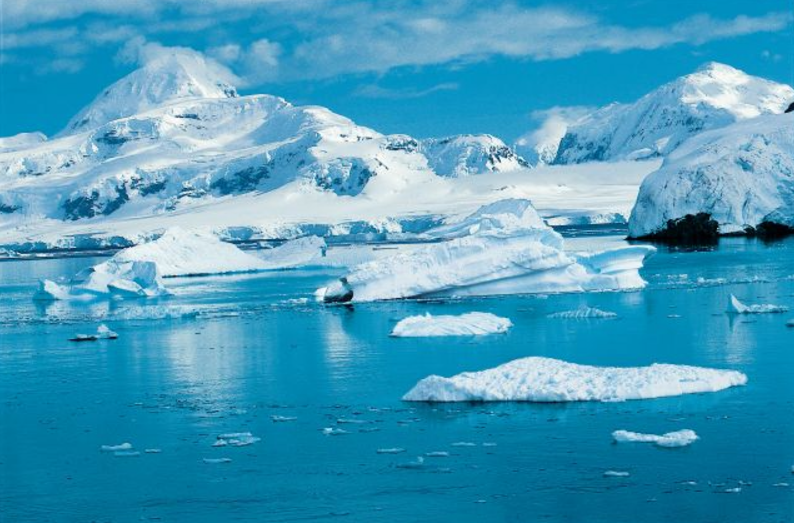 7
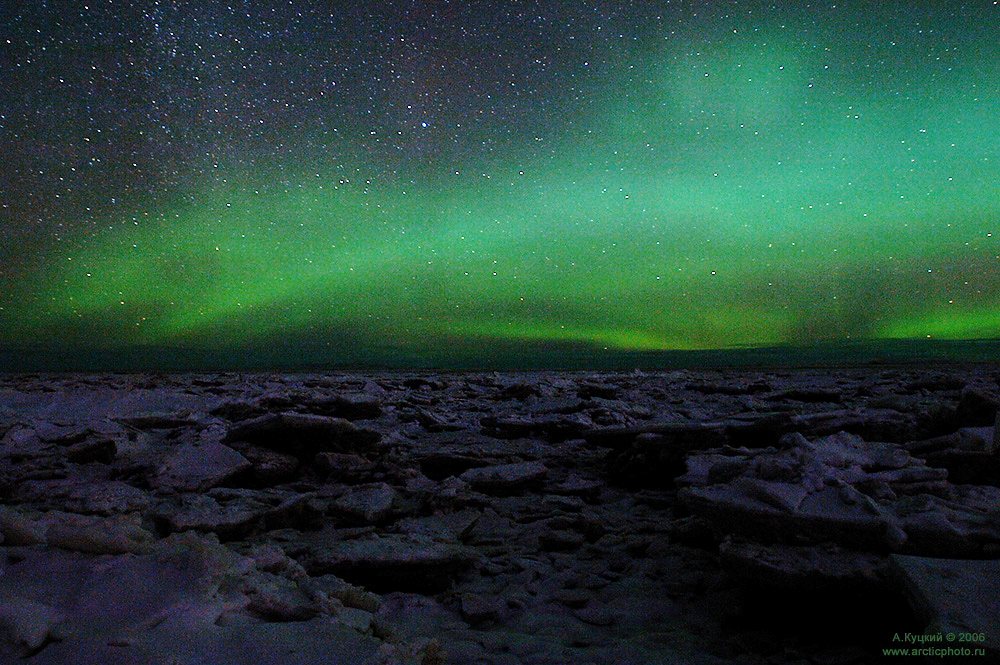 8
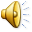 9
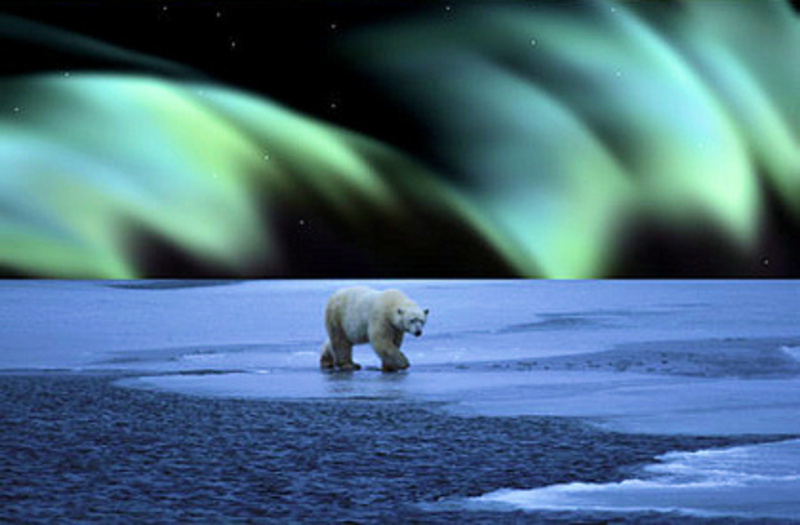 10
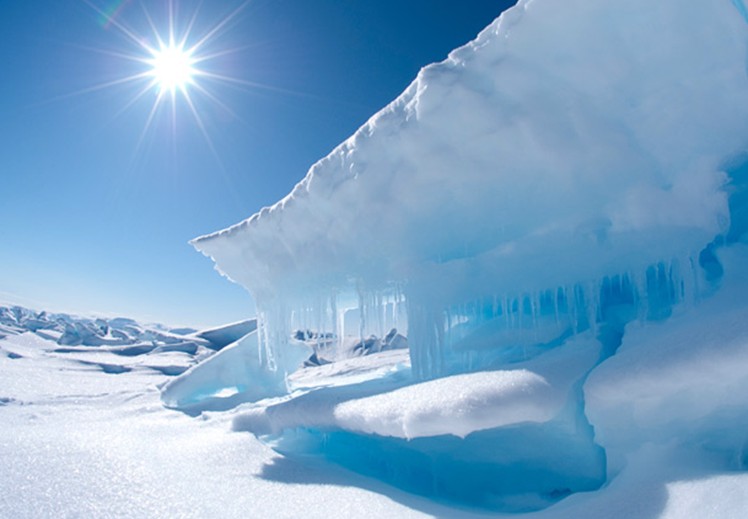 11
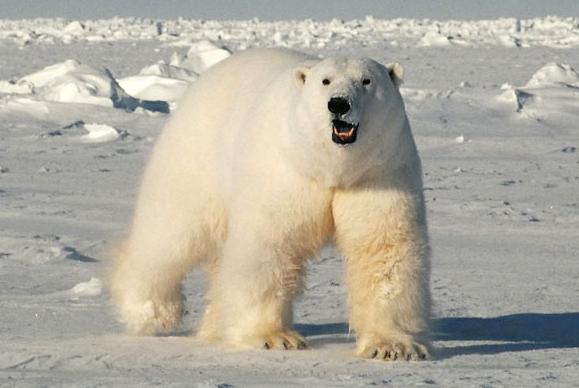 12
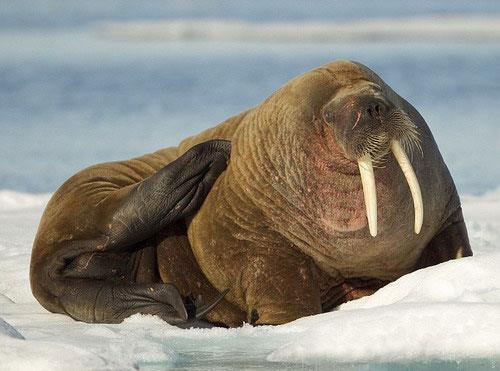 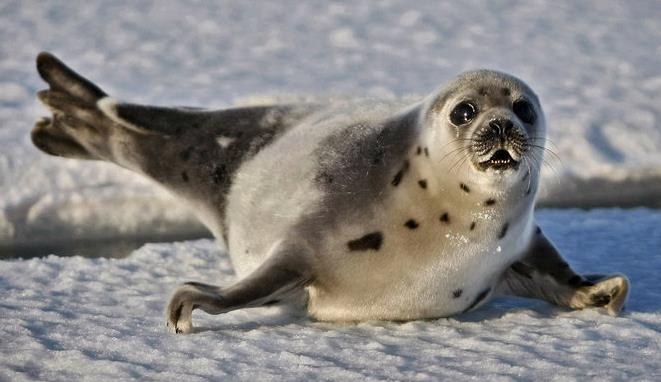 13
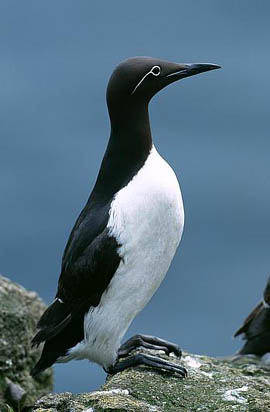 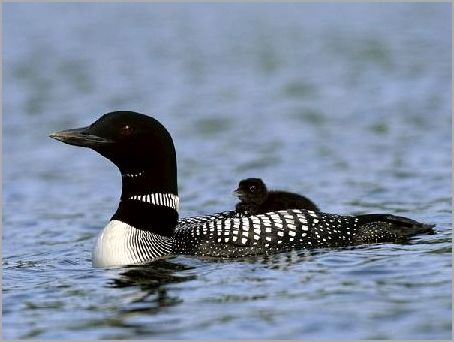 14
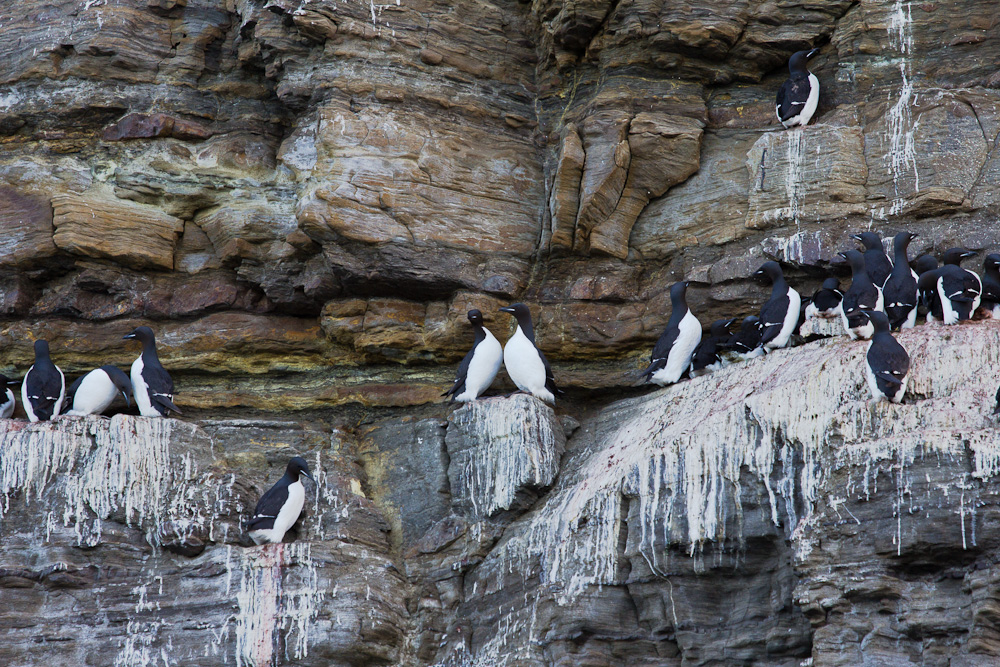 15
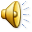 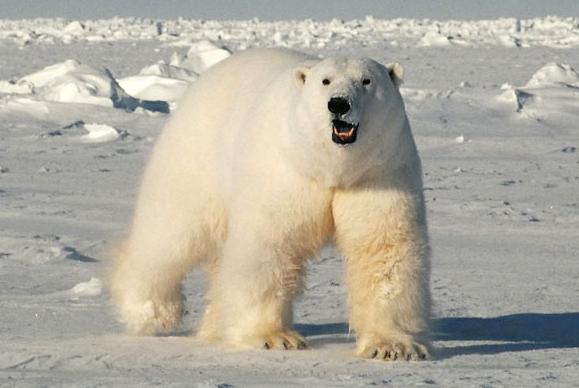 16
17
18
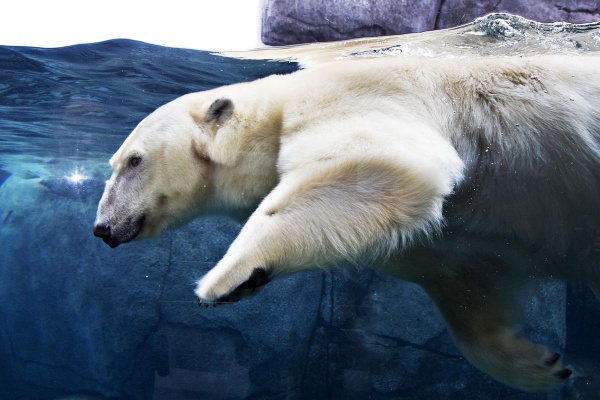 19
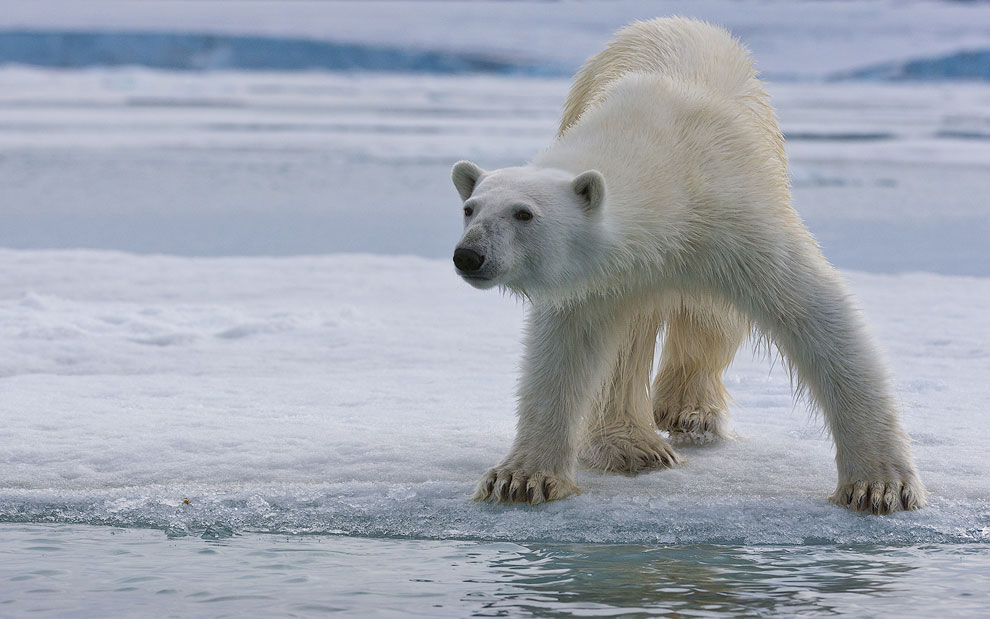 20
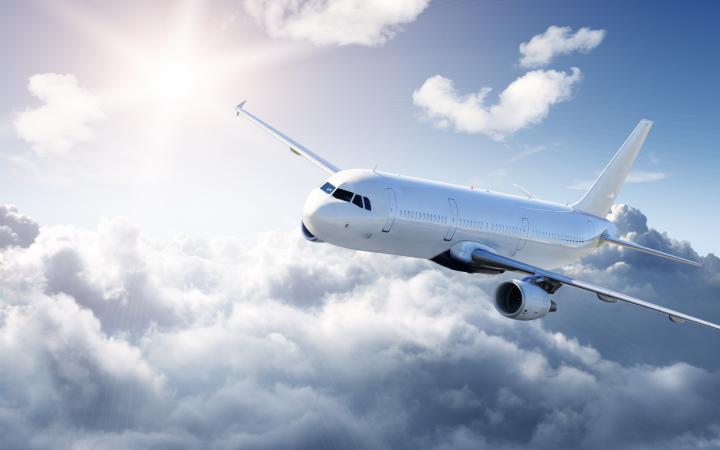 21
1. Вахрушева А.А., Кочемасова Е.Е., Акимова Ю.А., Белова И.К. Здравствуй, мир! Окружающий мир для дошкольников. Методические рекомендации для воспитателей, учителей родителей – М.: «Баласс», 2003. – 209-210 с.
2. Гимнастика для глаз. [Электронный ресурс] //Режим доступа: ped-kopilka.ru 
3. Звук северного ветра. [Электронный ресурс] //Режим доступа: http://muzofon.org/search
4. Картинки. [Электронный ресурс] //Режим доступа: wildfrontier.ru 
5. Медведица с медвежатами. [Электронный ресурс] //Режим доступа: https://www.youtube.com/
6. Мультфильм. [Электронный ресурс] //Режим доступа: https://www.youtube.com/
7. Ребятам о зверятах. [Электронный ресурс] //Режим доступа: https://www.youtube.com/
8. Физминутка. [Электронный ресурс] //Режим доступа: www.maam.ru
9. Футаж над морем. [Электронный ресурс] //Режим доступа: https://www.youtube.com/
10. Футаж северное сияние. [Электронный ресурс] //Режим доступа: https://www.youtube.com/
Используемая литература:
22